В. А. Смирнов
доктор физ.-мат. наук, профессор, 
заведующий кафедрой 
элементарной математики и теории чисел 
Московского педагогического 
государственного университета
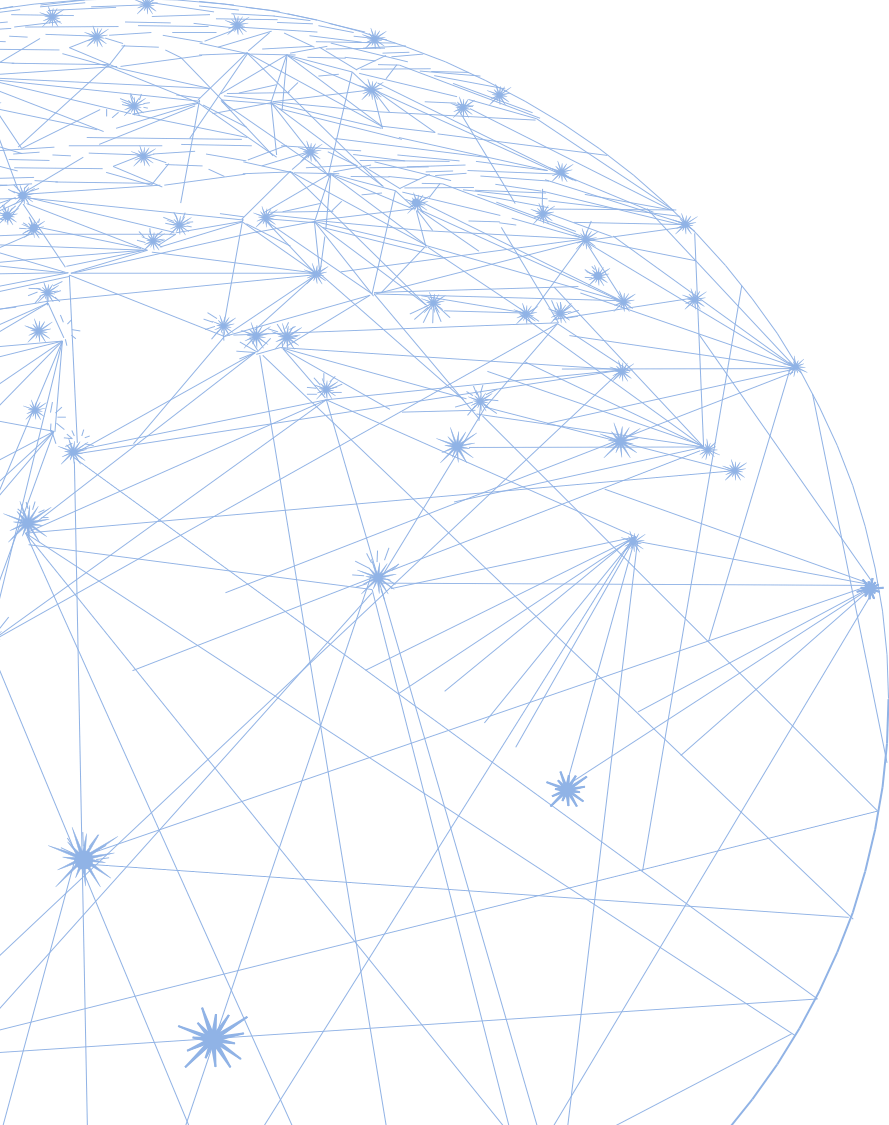 Признаки равенства треугольников
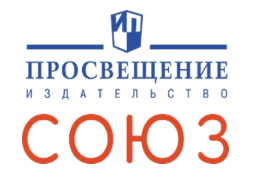 2023
Наши новые учебники геометрии, входящие в Федеральный перечень 2023-2024 уч. г.
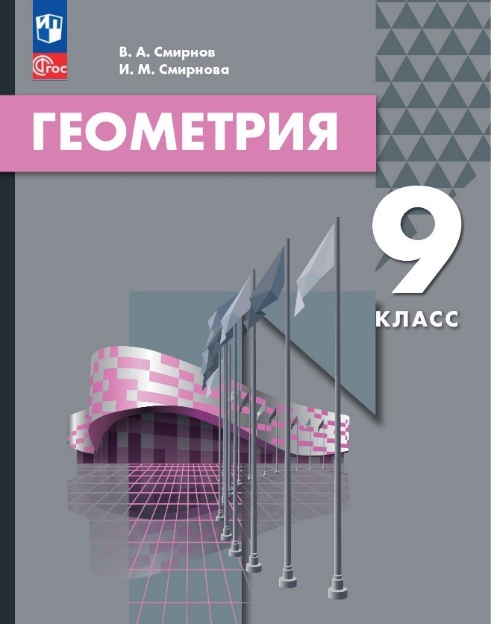 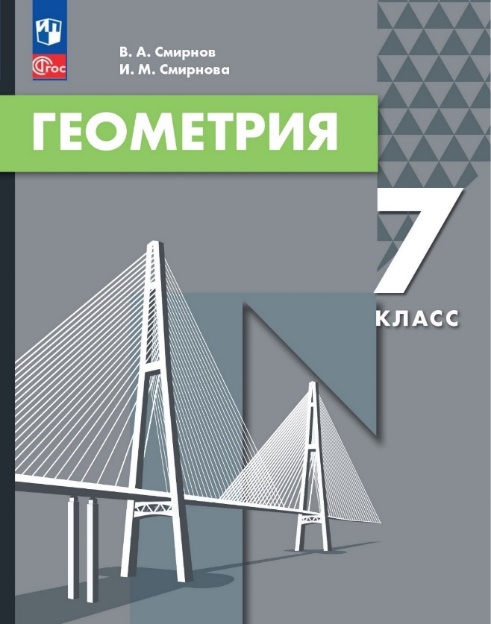 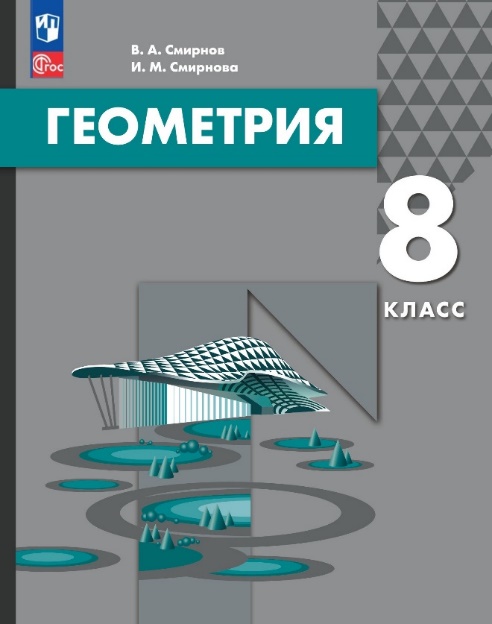 Авторский сайт: vasmirnov.ru
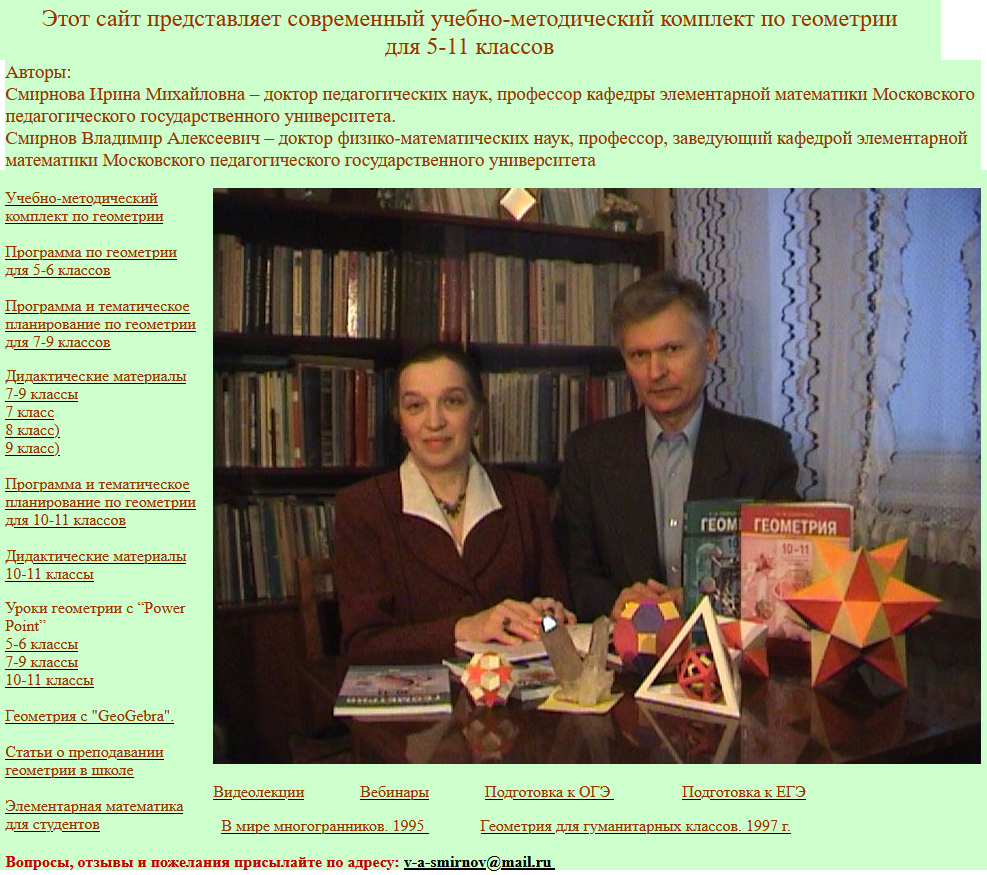 [Speaker Notes: В режиме слайдов ответы появляются после кликанья мышкой]
Принципы построения наших учебников геометрии
1. Преемственность, опора на традиции отечественного геометрического образования, заложенные ещё в учебнике А.П. Киселева, просуществовавшего до середины прошлого века.
	2. Научность, предполагающая строгие математические формулировки и строгие математические доказательства.
	3. Доступность, означающая, что формулировки определений, формулировки и доказательства свойств и теорем можно спросить с учащихся. 
	4. Модульная структура. Ориентация на результаты обучения, подготовку к ОГЭ и ЕГЭ.
[Speaker Notes: В режиме слайдов ответы появляются после кликанья мышкой]
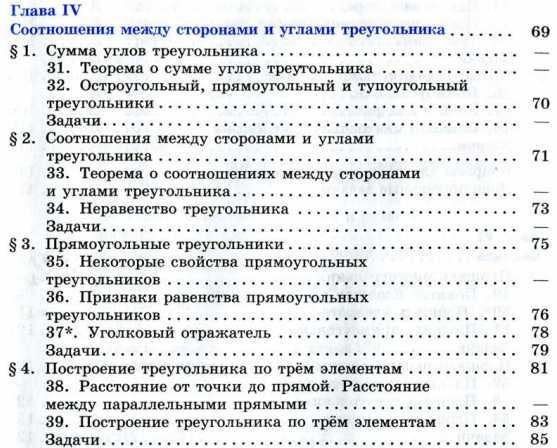 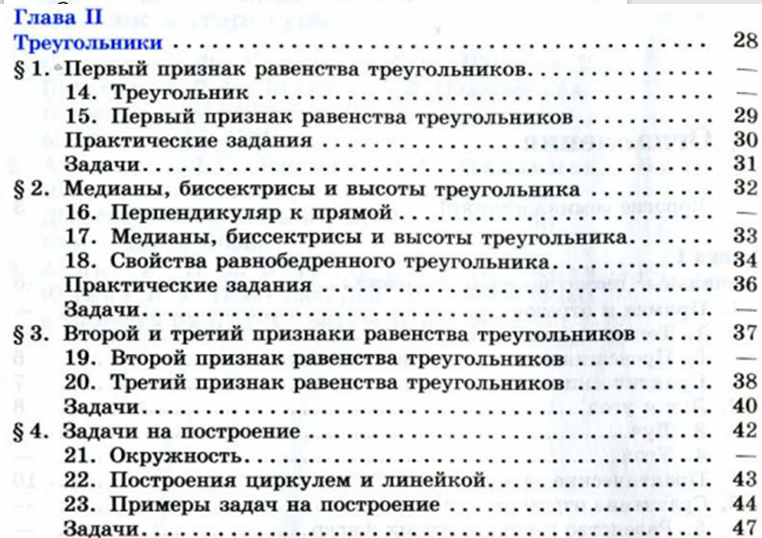 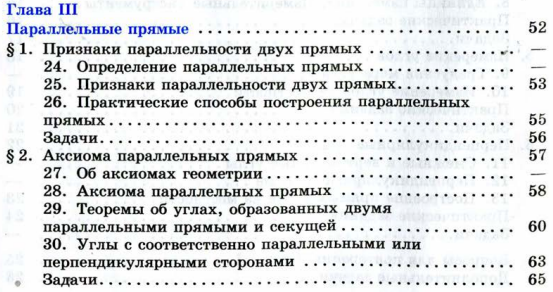 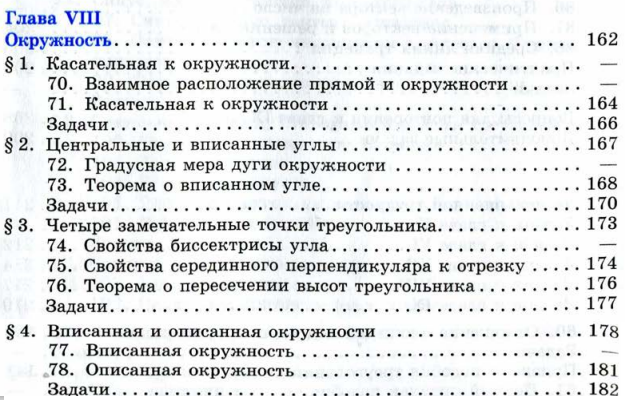 [Speaker Notes: В режиме слайдов ответы появляются после кликанья мышкой]
Структура нашего учебника 7 класса
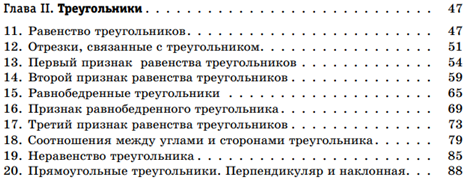 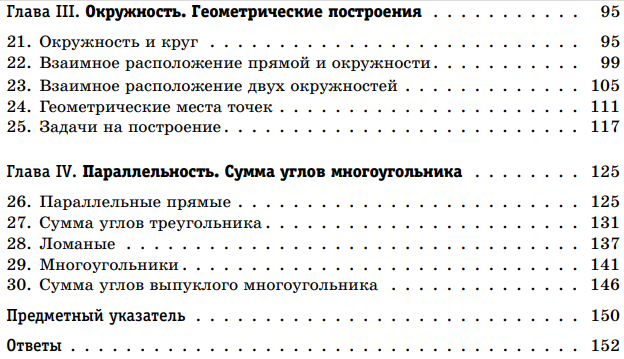 [Speaker Notes: В режиме слайдов ответы появляются после кликанья мышкой]
15.11. Докажите, что если биссектриса треугольника является и высотой, то треугольник равнобедренный.
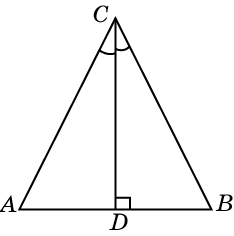 Доказательство: Пусть в треугольнике ABC биссектриса CD является высотой. Тогда треугольники ACD и BCD равны по стороне и двум прилежащим к ней углам. Следовательно, AC = BC, т. е. треугольник ABC равнобедренный.
[Speaker Notes: В режиме слайдов ответы появляются после кликанья мышкой]
16.9. Докажите, что медианы равнобедренного треугольника, проведенные к боковым сторонам, равны.
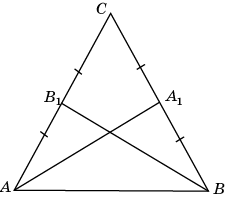 [Speaker Notes: В режиме слайдов ответы появляются после кликанья мышкой]
16.10. Докажите, что биссектрисы равнобедренного треугольника, проведенные к боковым сторонам, равны.
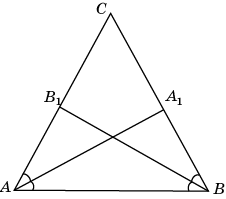 [Speaker Notes: В режиме слайдов ответы появляются после кликанья мышкой]
Упражнение 18.23*
Докажите, что медиана треугольника лежит ближе к большей стороне, т. е. если в треугольнике ABC выполняется неравенство AC > BC, то для медианы CD угол BCD больше угла ACD.
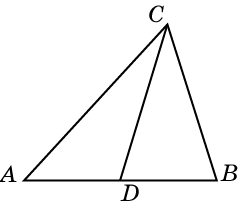 [Speaker Notes: В режиме слайдов ответы появляются после кликанья мышкой]
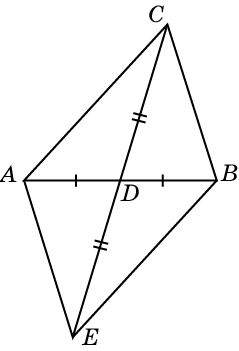 Решение. Отложим на продолжении медианы CD отрезок DE, равный отрезку CD. Треугольники BCD и AED равны по двум сторонам и углу между ними. Следовательно, BC = AE и угол BCD равен углу AED. В треугольнике ACE сторона AC больше стороны AE, следовательно, угол E больше угла С. Значит, угол BCD больше угла ACD.
[Speaker Notes: В режиме слайдов ответы появляются после кликанья мышкой]
Упражнение 18.24*
В треугольнике ABC выполняется неравенство AC > BC, CD – биссектриса. Докажите, что AD больше BD.
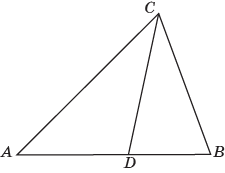 [Speaker Notes: В режиме слайдов ответы появляются после кликанья мышкой]
Решение. В силу предыдущей задачи, для медианы CM угол ACM меньше угла BCM. Следовательно, медиана CM лежит внутри угла ACD. Значит, AD > BD.
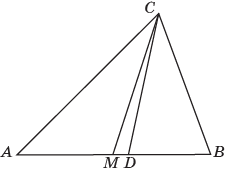 [Speaker Notes: В режиме слайдов ответы появляются после кликанья мышкой]
Дополнительные пособия на сайте vasmirnov.ru
1. Тренировочные задачи на доказательство 1 (65 стр.).
	2. Тренировочные задачи на доказательство 2 (31 стр.).
	3. Задачи на доказательства (309 стр.).
	4. Признаки равенства треугольников. Самостоятельные и контрольные работы (65 стр.).
	5. 50 задач на признаки равенства треугольников по трём элементам (30 стр.).
[Speaker Notes: В режиме слайдов ответы появляются после кликанья мышкой]
Признаки равенства треугольников по трём элементам*
1. Докажите, что если треугольниках ABC и A1B1C1 угол A равен углу A1, AB = A1B1, биссектриса AD равна биссектрисе A1D1, то треугольники ABC и A1B1C1 равны.
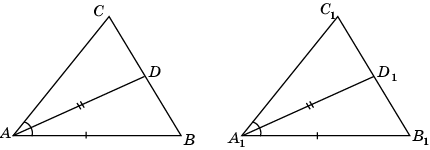 Доказательство. Треугольники ABD и A1B1D1 равны по двум сторонам и углу между ними. Значит, угол B равен углу B1. Таким образом, треугольники ABC и A1B1C1 равны по стороне и двум прилежащим к ней углам.
[Speaker Notes: В режиме слайдов ответы появляются после кликанья мышкой]
2. Докажите, что если треугольниках ABC и A1B1C1 AB = A1B1, угол A равен углу A1, высота CH равна высоте C1H1, то треугольники ABC и A1B1C1 равны.
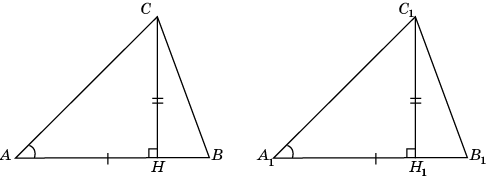 Доказательство. Прямоугольные треугольники ACH и A1C1H1 равны по катету и острому углу. Значит, AC = A1C1. Таким образом, треугольники ABC и A1B1C1 равны по двум сторонам и углу между ними.
[Speaker Notes: В режиме слайдов ответы появляются после кликанья мышкой]
3. Докажите, что если в треугольниках ABC и A1B1C1 AB = A1B1, AC = A1C1, медиана СM равна медиане С1M1, то треугольники ABC и A1B1C1 равны.
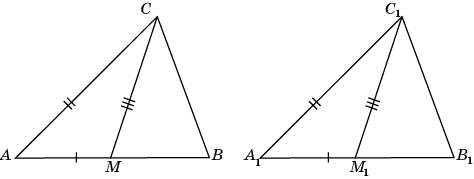 Доказательство. Треугольники ACM и A1C1M1 равны по трем сторонам. Значит, углы A и A1 равны. Таким образом, в треугольниках ABC и A1B1C1 AB = A1B1, AС = A1С1, угол A равен углу A1.  Следовательно, эти треугольники равны по двум сторонам и углу между ними.
[Speaker Notes: В режиме слайдов ответы появляются после кликанья мышкой]
4*. Докажите, что если в треугольниках ABC и A1B1C1 AC = A1C1, BC = B1C1, медиана СM равна медиане С1M1, то треугольники ABC и A1B1C1 равны.
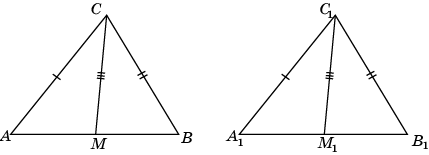 [Speaker Notes: В режиме слайдов ответы появляются после кликанья мышкой]
Доказательство. Продолжим медианы и отложим отрезки MD=CM и M1D1=C1M1. Тогда четырехугольники ACBD и A1С1B1D1 – параллелограммы. Треугольники ACD и A1C1D1 равны по трем сторонам.
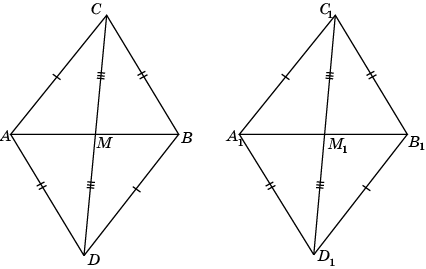 [Speaker Notes: В режиме слайдов ответы появляются после кликанья мышкой]
Верны ли следующие утверждения?
	1. Если две стороны и высота, проведённая из их общей вершины, одного треугольника соответственно равны двум сторонам и высоте другого треугольника, то эти треугольники равны.
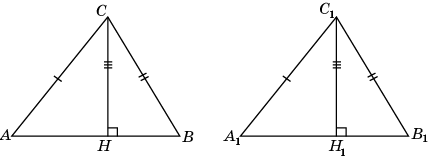 [Speaker Notes: В режиме слайдов ответы появляются после кликанья мышкой]
Ответ. Неверно. Пример приведён на рисунке.
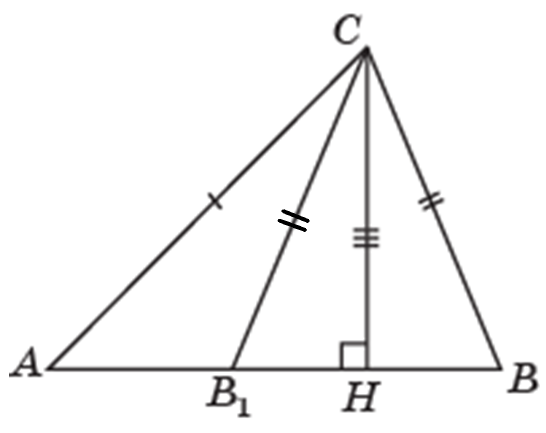 [Speaker Notes: В режиме слайдов ответы появляются после кликанья мышкой]
2. Если две стороны и высота, проведённая к одной из них, одного треугольника соответственно равны двум сторонам и высоте другого треугольника, то такие треугольники равны.
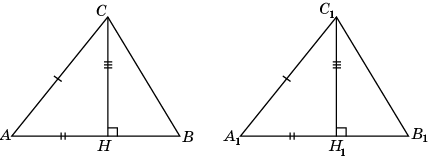 [Speaker Notes: В режиме слайдов ответы появляются после кликанья мышкой]
Ответ. Неверно. Пример приведён на рисунке.
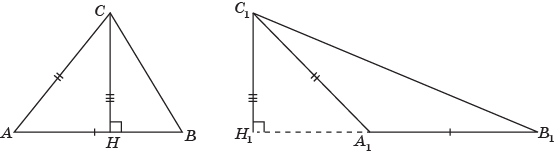 [Speaker Notes: В режиме слайдов ответы появляются после кликанья мышкой]
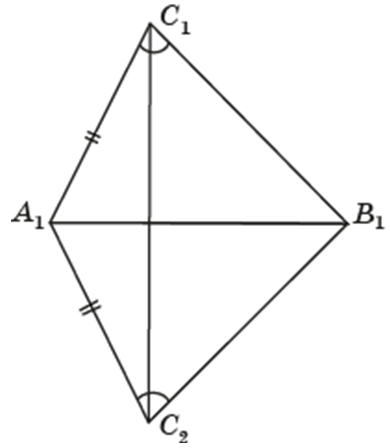 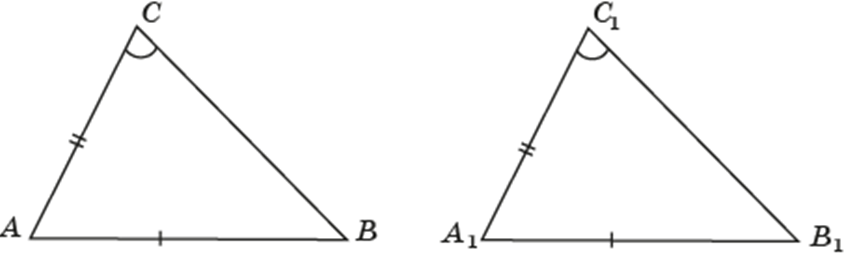 Отложим треугольник ABC от луча A1B1 так, чтобы вершина С перешла бы в точку С2, лежащую по другую сторону от точки С1 относительно прямой А1В1.
[Speaker Notes: В режиме слайдов ответы появляются после кликанья мышкой]
Это утверждение неверно. Контрпример приведён на рисунке. Треугольники ABC и AB1C не равны, но у них AB = AB1, AC – общая сторона, угол C общий.
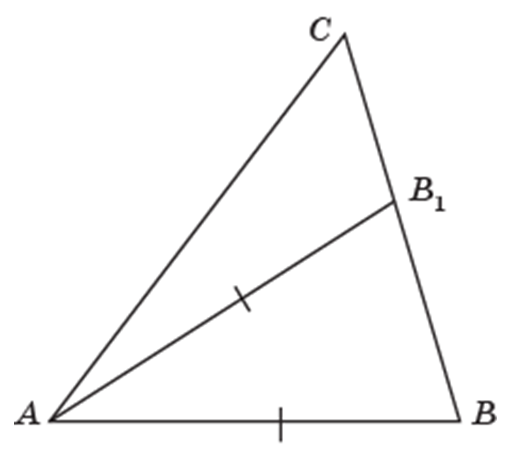 [Speaker Notes: В режиме слайдов ответы появляются после кликанья мышкой]
Если это утверждение подправить, то получим следующий (четвёртый) признак равенства треугольников.
	Если две стороны и угол, противолежащий большей из них, одного треугольника соответственно равны двум сторонам и углу другого треугольника, то такие треугольники равны.
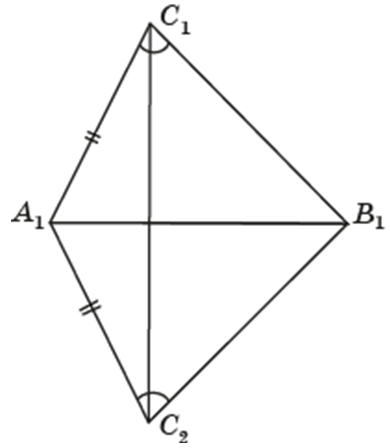 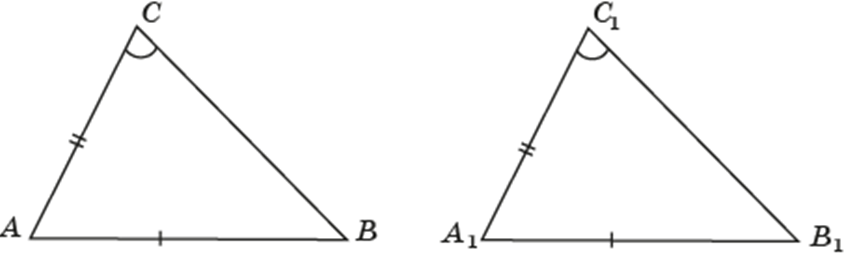 Приведённое выше доказательство становится верным.
Частным случаем этого признака является признак равенства прямоугольных треугольников по гипотенузе и катету.
[Speaker Notes: В режиме слайдов ответы появляются после кликанья мышкой]
2. Если сторона и две высоты, опущенные из её концов, одного треугольника соответственно равны стороне и двум высотам другого треугольника, то такие треугольники равны.
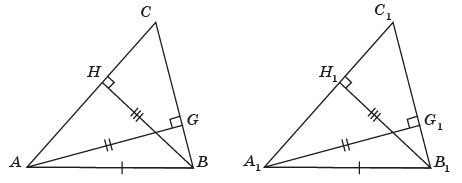 Доказательство. Пусть в треугольниках ABC и A1B1C1 AB = A1B1, высота AG равна высоте A1G1, высота BH равна высоте B1H1. Прямоугольные треугольники ABG и A1B1G1 равны по гипотенузе и катету. Следовательно, угол B равен углу B1. Прямоугольные треугольники ABH и A1B1H1 равны по гипотенузе и катету. Следовательно, угол A равен углу A1. Значит, треугольники ABC и A1B1C1 равны по стороне и двум прилежащим к ней углам.
[Speaker Notes: В режиме слайдов ответы появляются после кликанья мышкой]
Из равенства углов ABG и A1B1G1 не следует равенство углов ABC и A1B1C1. Угол A1B1C1 может быть смежным с углом A1B1G1.
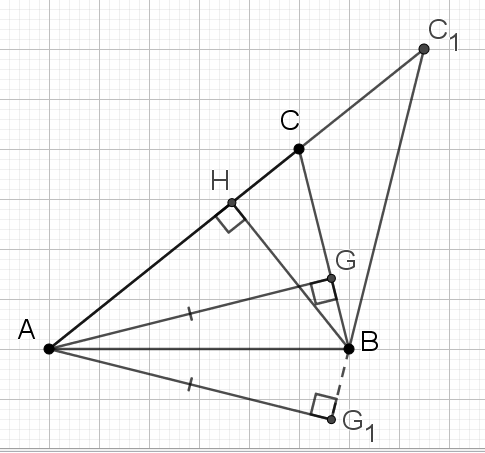 В треугольниках ABC и ABC1 сторона AB общая, высота AH общая, высота AG равна высоте AG1, однако треугольники ABC и ABC1 не равны.
[Speaker Notes: В режиме слайдов ответы появляются после кликанья мышкой]
3. Гипотенуза прямоугольного треугольника равна его катету.
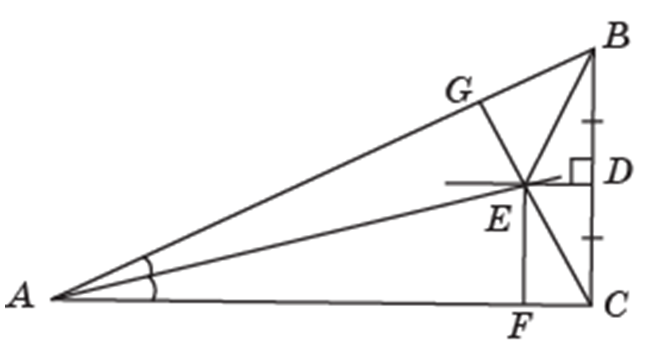 Доказательство. Пусть ABC – прямоугольный треугольник (угол C – прямой). Докажем, что гипотенуза AB равна катету AC. Проведём биссектрису угла A и серединный перпендикуляр к стороне BC. Обозначим через E их точку пересечения. Соединим отрезками точку E с вершинами B и C. Из точки E опустим перпендикуляры EF и EG соответственно на стороны AC и AB треугольника ABC. Так как точка E принадлежит серединному перпендикуляру к отрезку BC, то отрезки BE и CE равны. Так как точка Е принадлежит биссектрисе угла A, то отрезки EF и EG равны. Прямоугольные треугольники BEG и CEF равны по катету и гипотенузе. Следовательно, отрезки BG и CF равны. Прямоугольные треугольники AEG и AEF равны по катету и гипотенузе. Следовательно, отрезки AG и AF равны. Складывая отрезки AG и BG, AF и CF, получаем равенство гипотенузы AB и катета AC.
[Speaker Notes: В режиме слайдов ответы появляются после кликанья мышкой]
Найти ошибку поможет программа GeoGebra. В ней можно построить прямоугольный треугольник ABC, провести биссектрису угла A и серединный перпендикуляр к отрезку BC, найти их точку пересечения E, опустить из неё перпендикуляры на прямые, содержащие стороны AC и AB.
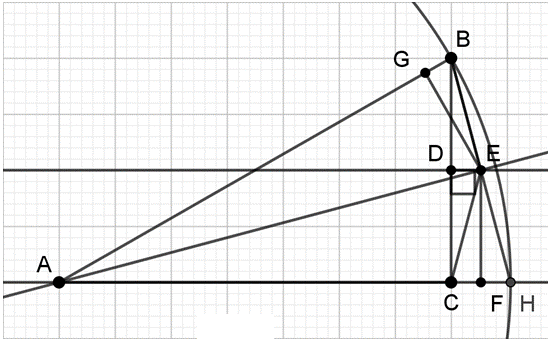 В треугольнике ABH AB = AH. Следовательно, биссектриса угла A пересечёт отрезок BH в его середине E, которая расположена вне треугольника ABC. Серединный перпендикуляр к отрезку BC содержит среднюю линию треугольника BCH, следовательно, пересекает отрезок BH в точке E. Таким образом, точка E является точкой пересечения биссектрисы угла A и серединного перпендикуляра к отрезку BC. Так как точка E расположена вне треугольника ABC, то основание F перпендикуляра, опущенного из точки E на прямую AC, будет принадлежать продолжению стороны AC, а так как отрезок AE меньше отрезка AB, то основание G перпендикуляра, опущенного из точки E на прямую AB, будет принадлежать стороне AB.
[Speaker Notes: В режиме слайдов ответы появляются после кликанья мышкой]
4. Прямой угол равен тупому углу.
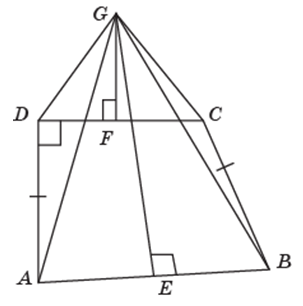 Решение. Найти ошибку поможет программа GeoGebra. Из равенства углов ADG и BCG, GDF и GCF не следует равенство углов ADC и BCD, так как угол ADC равен разности углов ADG и CDF, а угол BCD нет.
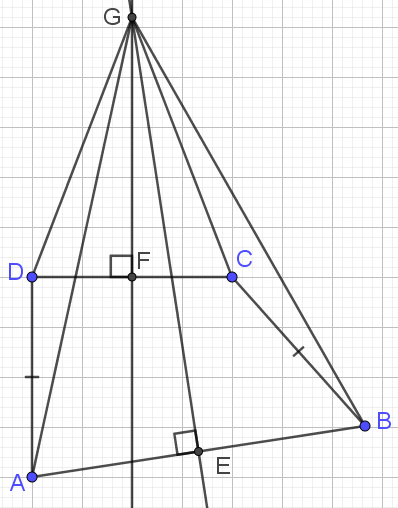 Эти и другие задачи на развитие критического мышления имеются в нашей книге, изданной в издательстве Московского центра непрерывного математического образования в 2021 г.
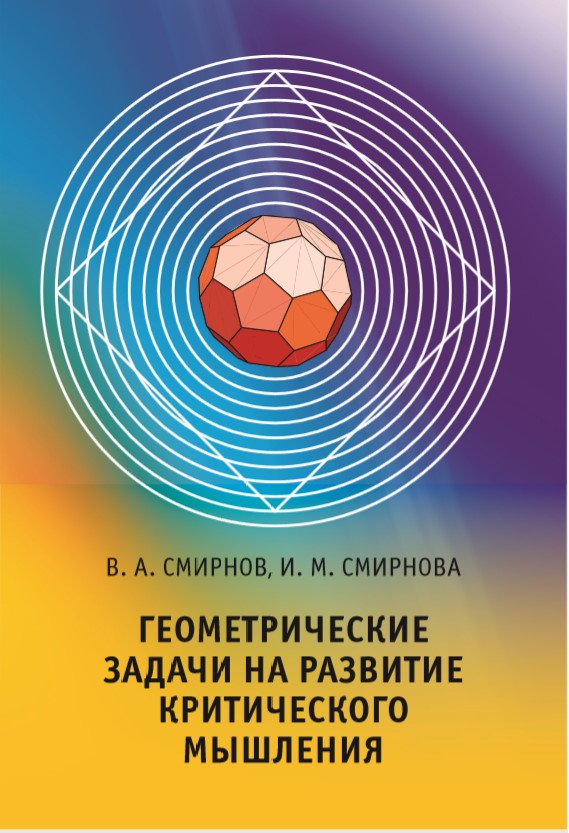 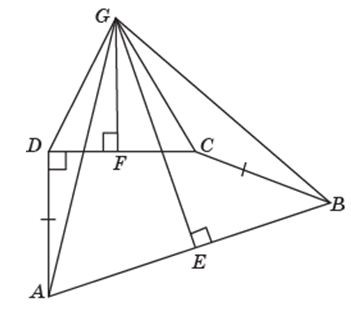